Металлы
Натрий
Определение
Металлы — группа элементов, в виде простых веществ обладающих характерными металлическими свойствами, такими как высокие тепло- и электропроводность, положительный температурный коэффициент сопротивления, высокая пластичность и металлический блеск.
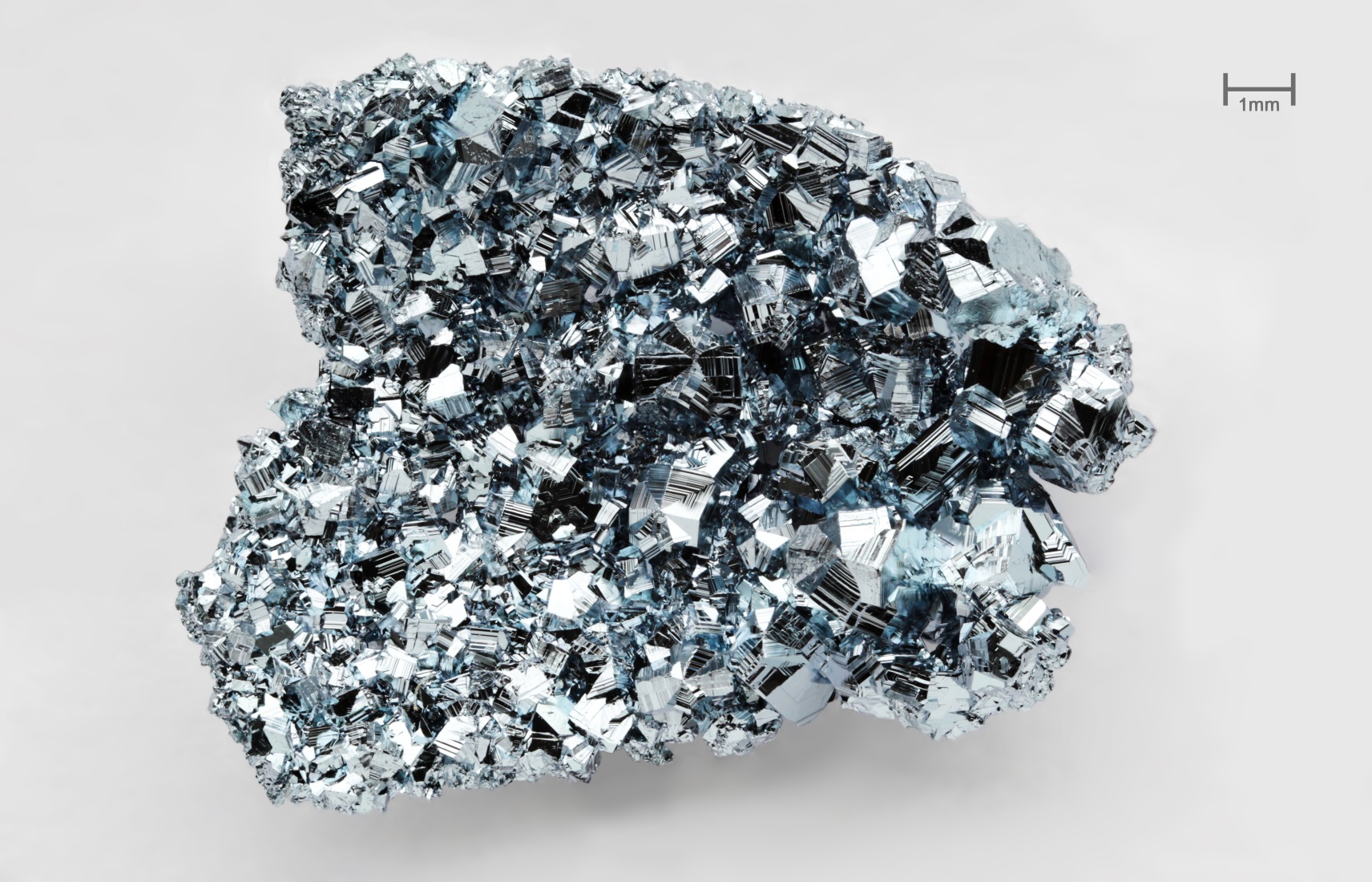 Виды
Из 118 химических элементов, открытых на данный момент, к металлам относят:
6 элементов в группе щелочных металлов,
6 в группе щёлочноземельных металлов,
38 в группе переходных металлов,
11 в группе лёгких металлов,
7 в группе полуметаллов,
14 в группе лантаноиды + лантан,
14 в группе актиноиды (физические свойства изучены не у всех элементов) + актиний,
вне определённых групп бериллий и магний.
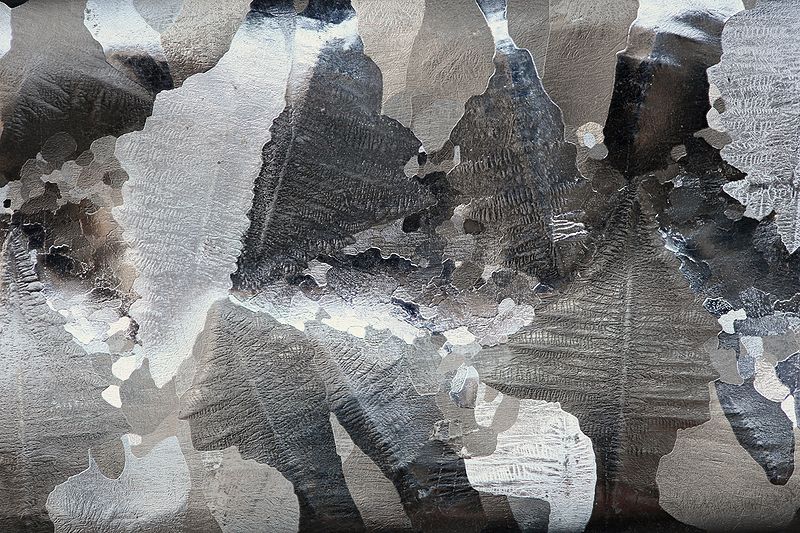 Характерные свойства металлов
Металлический блеск (характерен не только для металлов: его имеют и неметаллы йод и углерод в виде графита)
Хорошая электропроводность
Возможность лёгкой механической обработки (пластичность; однако некоторые металлы, например германий и висмут, непластичны)
Высокая плотность (обычно металлы тяжелее неметаллов)
Высокая температура плавления (исключения: ртуть, галлий и щелочные металлы)
Большая теплопроводность
В реакциях чаще всего являются восстановителями.
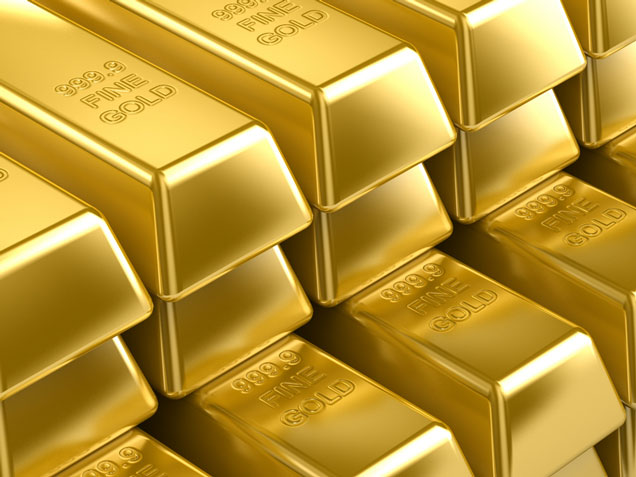 Натрий
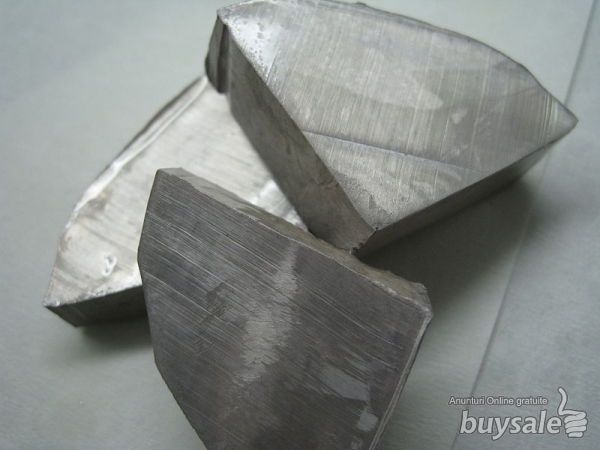 Определение
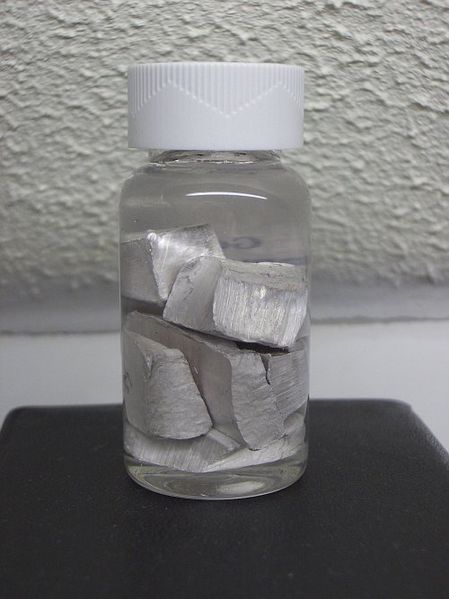 Натрий — элемент главной подгруппы первой группы, третьего периода периодической системы химических элементов Д. И. Менделеева, с атомным номером 11. Обозначается символом Na (лат. Natrium). Простое вещество натрий (CAS-номер: 7440-23-5) — мягкий щелочной металл серебристо-белого цвета.
Получение
Первым промышленным способом получения натрия стала карботермическая реакция восстановления карбоната натрия углем при нагревании тесной смеси этих веществ в железной ёмкости до 1000 °C (способ Девилля):


Аналогично, могут быть использованы карбид кальция, алюминий, кремний, ферросилиций, силикоалюминий.
С появлением электроэнергетики стал более практичен другой способ получения натрия — электролиз расплава едкого натра или хлорида натрия. В настоящее время электролиз — основной способ получения натрия.
Натрий также можно получить циркониетермическим методом, а также термическим разложением азида натрия.
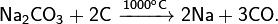 Нахождение в природе
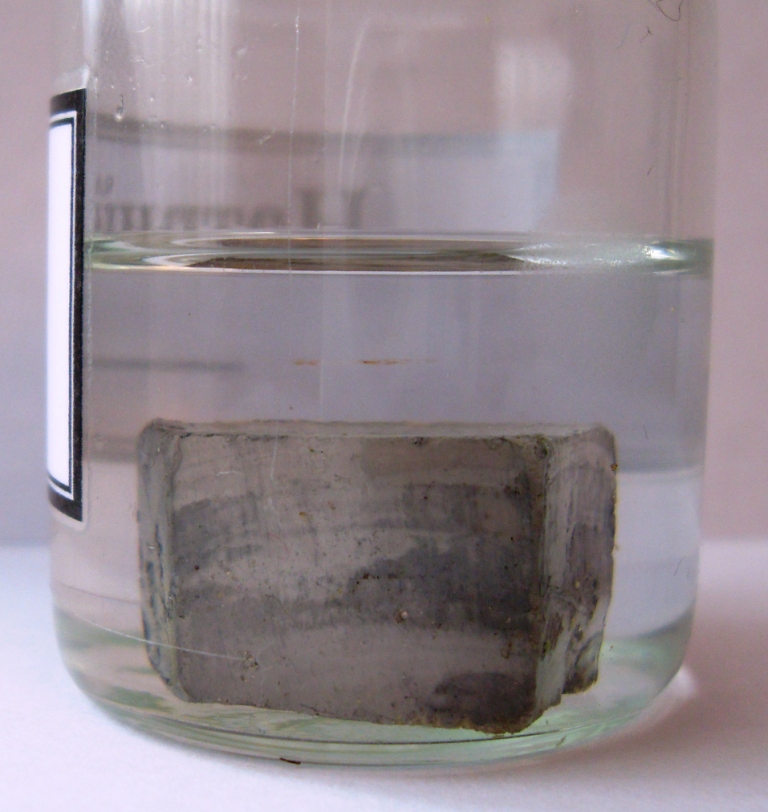 Кларк натрия в земной коре 25 кг/т. Содержание в морской воде в виде соединений — 10,5 г/л. Металлический натрий встречается как примесь, окрашивающая каменную соль в синий цвет. Данную окраску соль приобретает под действием радиации.
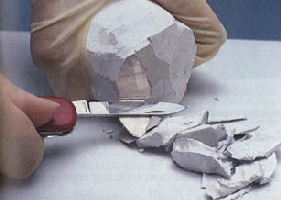 Физические свойства
Натрий — серебристо-белый металл, в тонких слоях с фиолетовым оттенком, пластичен, даже мягок (легко режется ножом), свежий срез натрия блестит. Величины электропроводности и теплопроводности натрия достаточно высоки, плотность равна 0,96842 г/см³ (при 19,7 °C), температура плавления 97,86 °C, температура кипения 883,15 °C.
Под давлением становится прозрачным и красным, как рубин.
Химические свойства
Щелочной металл, на воздухе легко окисляется до оксида натрия. Для защиты от кислорода воздуха металлический натрий хранят под слоем керосина.
При горении на воздухе или в кислороде образуется пероксид натрия.
С водой натрий реагирует очень бурно, реакция идёт с выделением водорода, который может самовоспламениться или взорваться, куски металла всплывают на поверхность и могут расплавиться.
Как и все щелочные металлы, натрий является сильным восстановителем и энергично взаимодействуют со многими неметаллами (за исключением азота, йода, углерода, благородных газов).
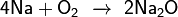 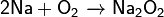 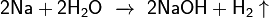 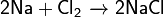 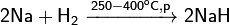 Натрий более активный чем литий. С азотом реагирует крайне плохо в тлеющем разряде, образуя очень неустойчивое вещество — нитрид натрия (в противоположность легко образующемуся нитриду лития).
С разбавленными кислотами взаимодействует как обычный металл.
С концентрированными окисляющими кислотами выделяются продукты восстановления.
Растворяется в жидком аммиаке, образуя синий раствор.
С газообразным аммиаком взаимодействует при нагревании.
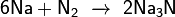 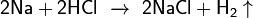 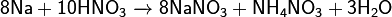 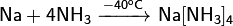 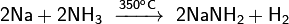 КОНЕЦ